г. Ковров
МБОУ СОШ № 15
Театр Моды
«СИЛУЭТ»
Руководитель – Холина
Анна Аркадьевна
Коллекция «КАЛИНКА»
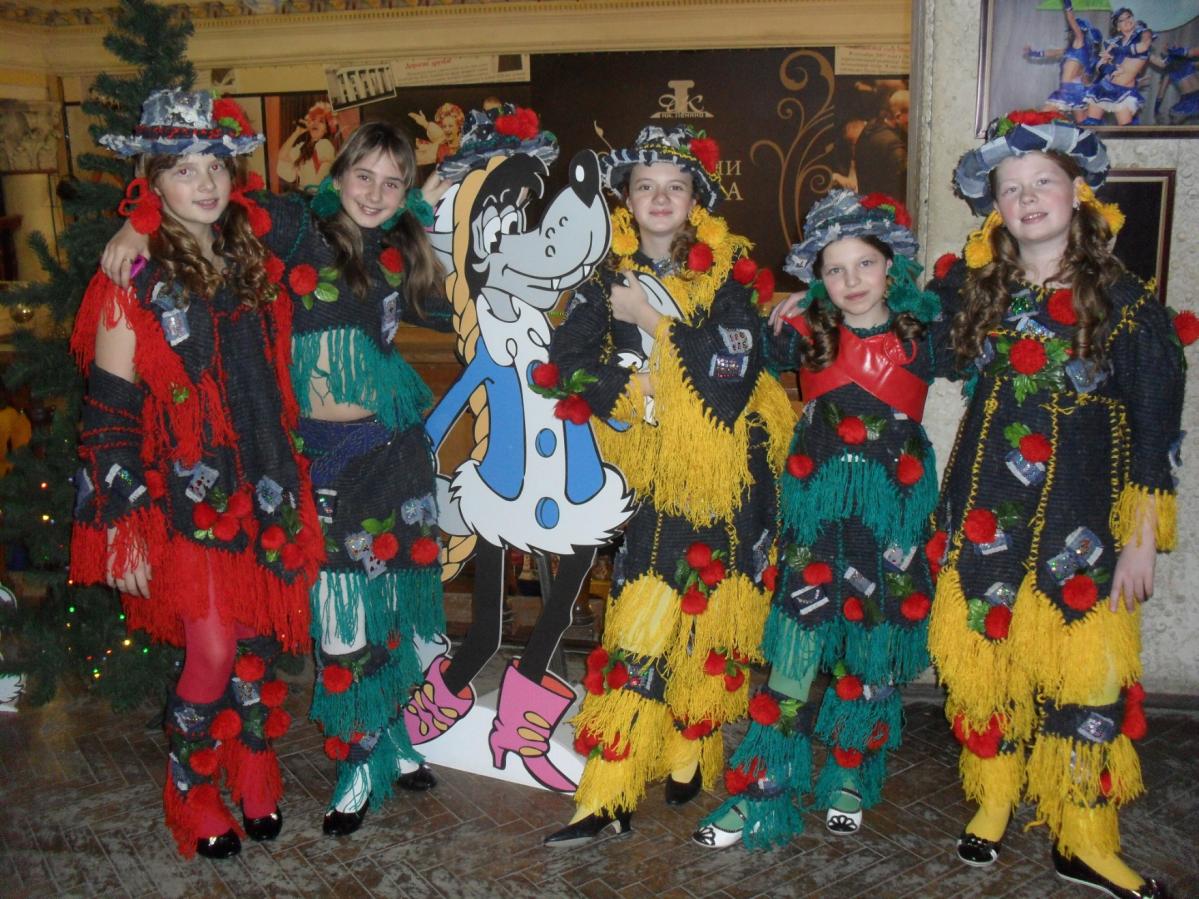 НАШИ МОДЕЛИ
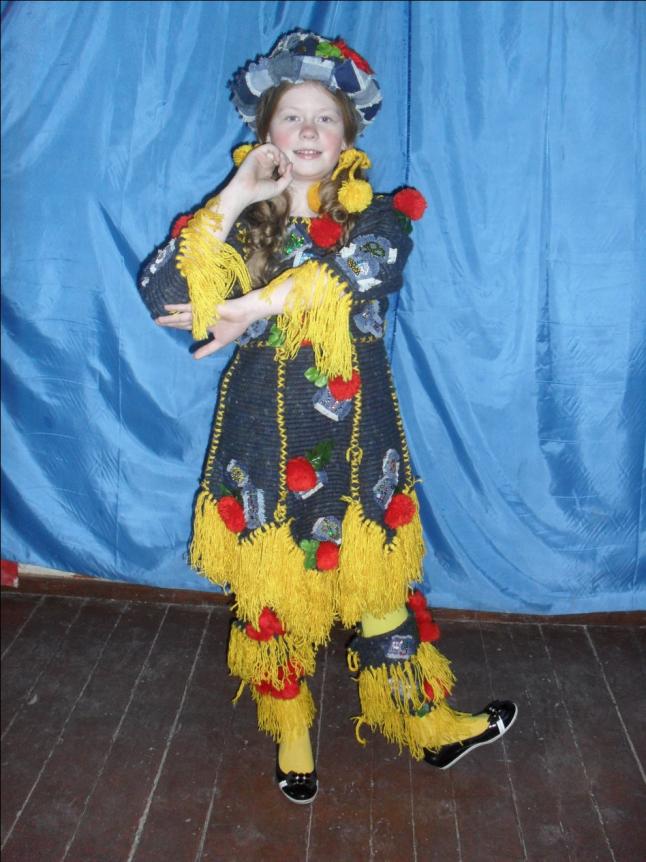 Корнева
Елизавета
(10 лет)
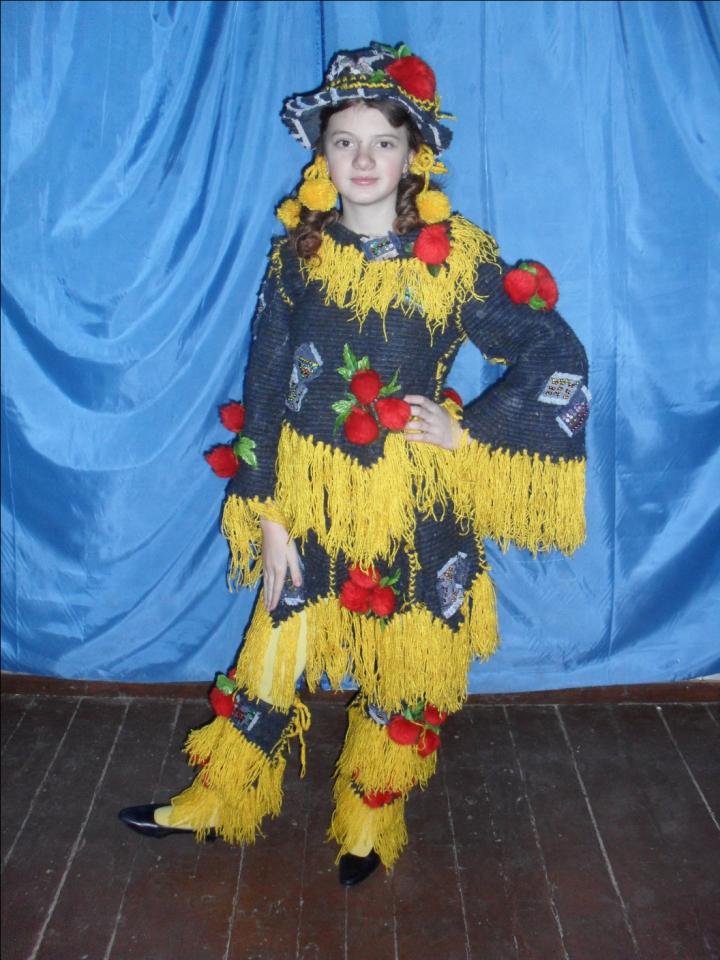 Каплин –
Терская
Виктория
(12 лет)
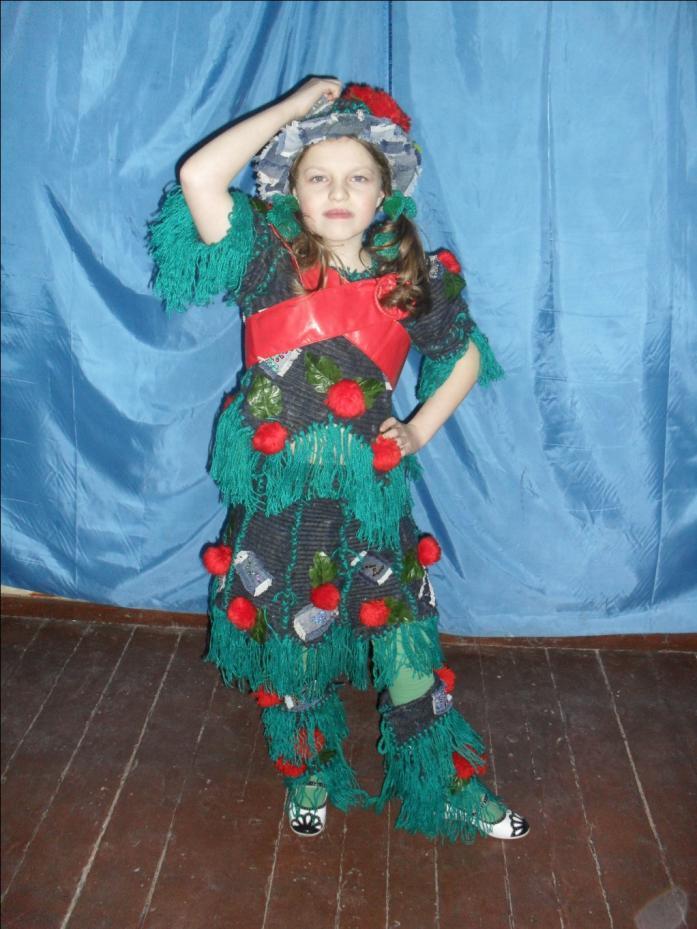 Головина
Дарья
(10 лет)
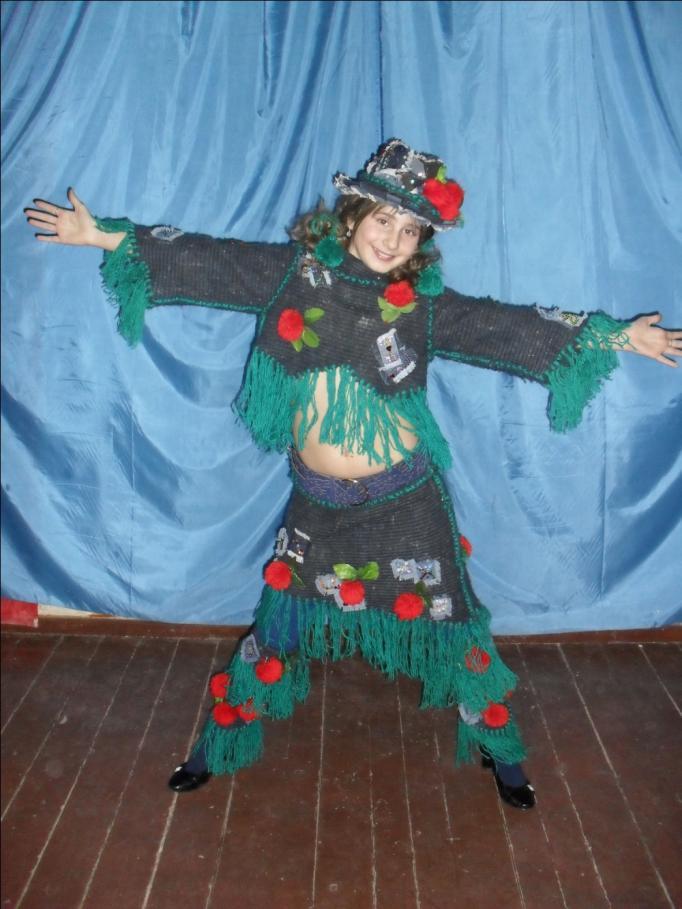 Чурбанова
Валерия
(12 лет)
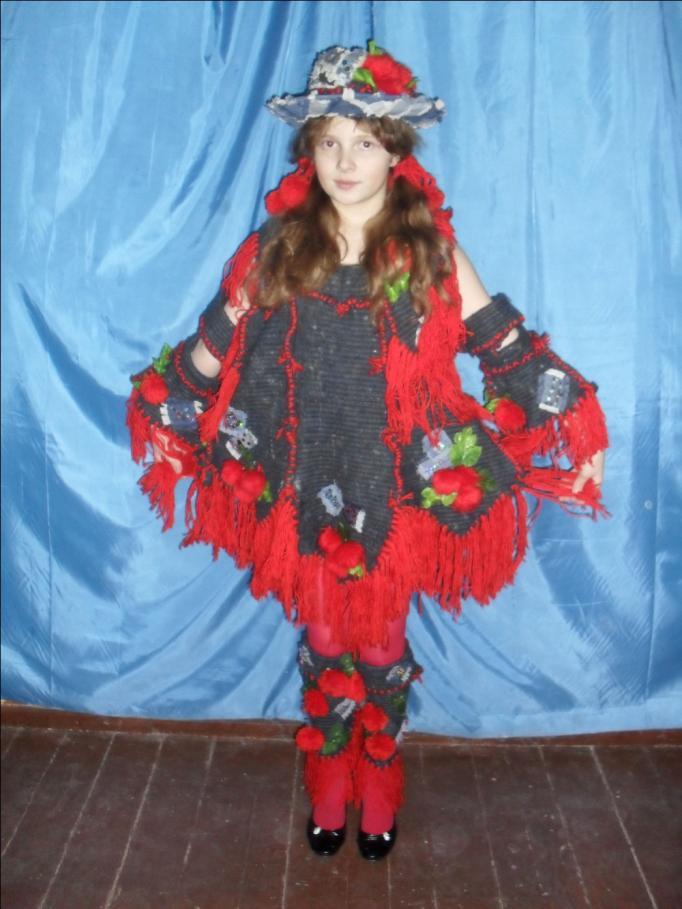 Ефимова
Алина
(12 лет)
РАБОТА НАД КОЛЛЕКЦИЕЙ
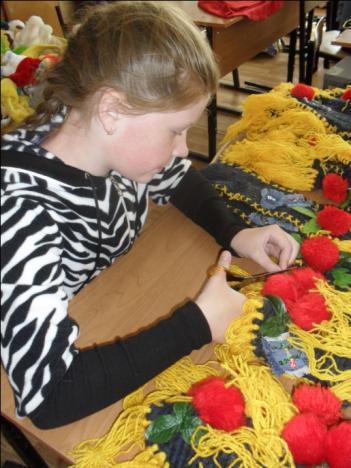 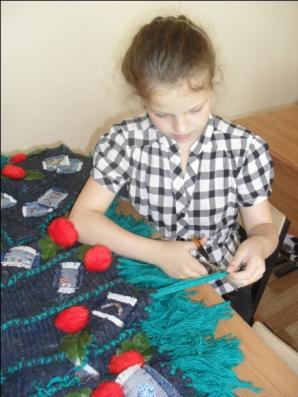 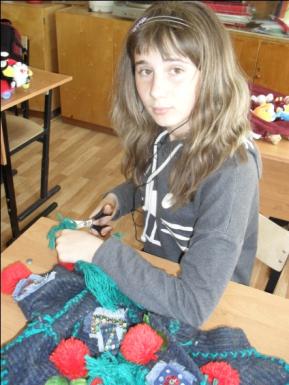 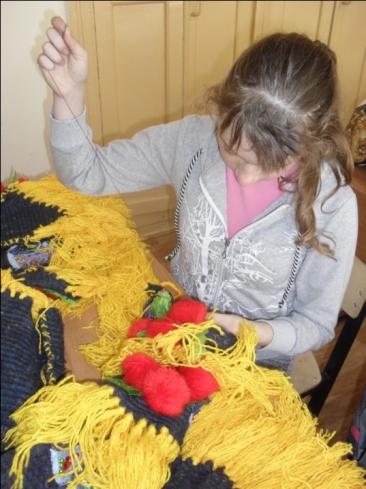 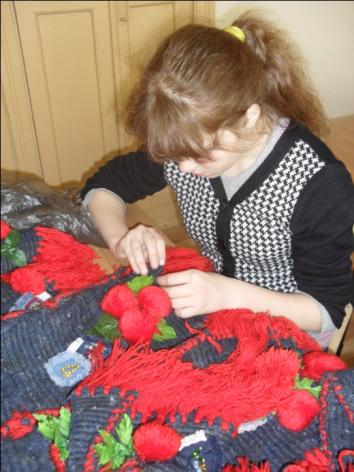 КОСТЮМЫ
РАБОТА НАД ХОРЕОГРАФИЕЙ
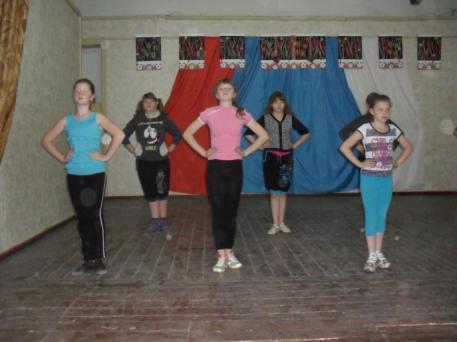 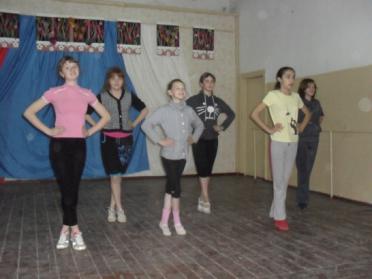 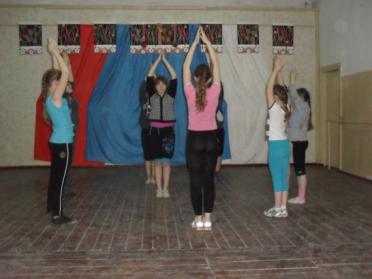 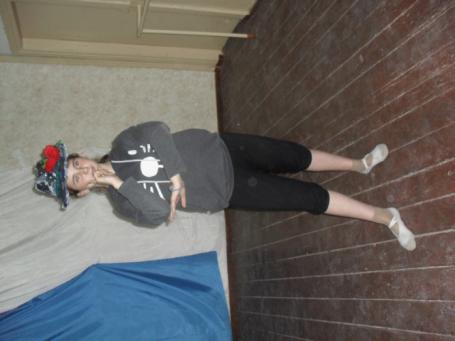 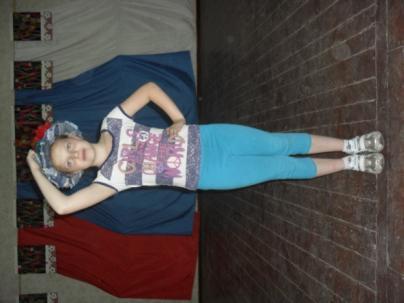 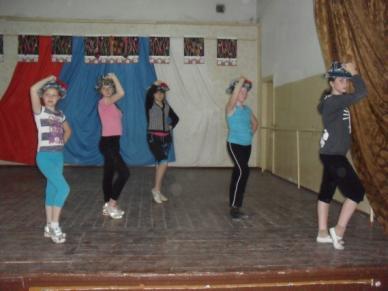 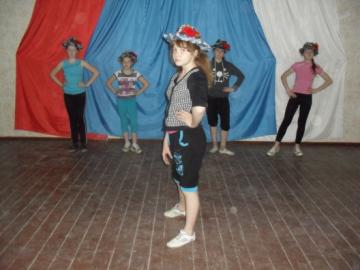 Концерты, Конкурсы, Награды
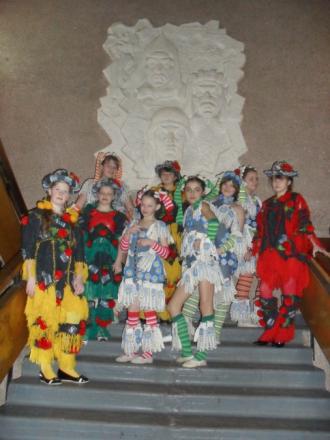 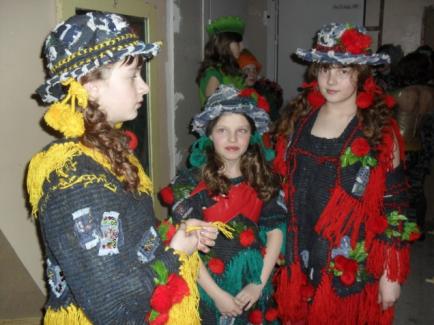 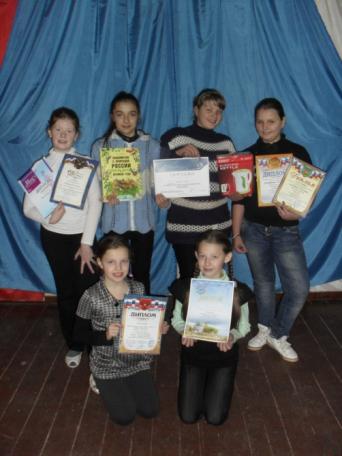 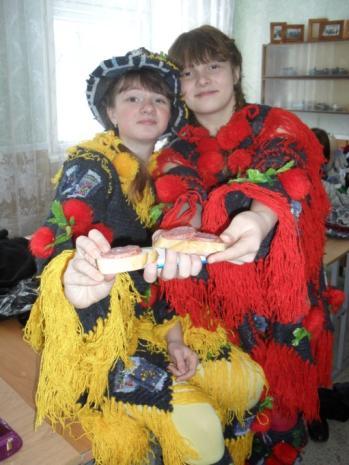 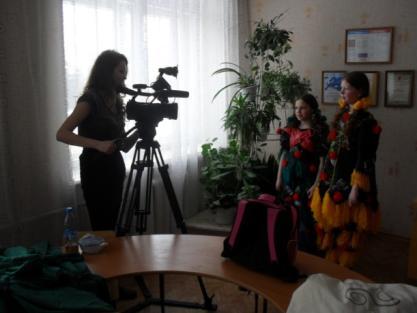 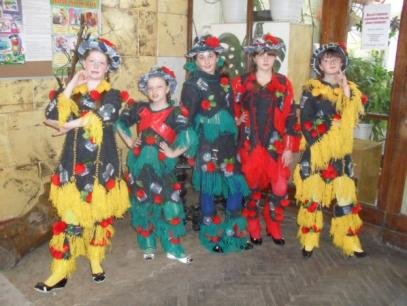